Working with Selections
Intro to Photoshop
Chapter Objectives
Make a specific selection of an image using selection tools like Quick Selection, Magic Wand, Marquee Tool, Lasso Tool, Polygonal Lasso Tool and Magnetic Lasso Tool
Reposition a selection Marquee
Move and duplicate the contents of a selection
Use keyboard-mouse combinations that save time and hand motions
Deselect a selection
Adjust the position of a selected Area using the arrow keys
Add to and Subtract from a selection
Use multiple selection tools to make complex selection
Erase pixels within a selection
About Selecting and Selection Tools
Making a change on a part of your image is a two-step process. First you need to select part of an image you want to change and then you use another tool to manipulate that image like resize it, change its angle, create shadows, sharpen etc.
Four types of selection in Photoshop, namely:
Geometric Selection – you could make a selection based on the geometric shape of an object, like if it is a square or rectangle you choose Rectangular Marquee Tool but if it is a circle or an ellipse you choose an Elliptical Marquee Tool.
Freehand Selection - if  it is   a polygonal shape or hard to define shapes then you choose a freehand selection tool like the Lasso Tool, Polygonal Lasso Tool and Magnetic Lasso Tool.
Edge-based Selection – Photoshop will automatically find the defined edges of an image like the edge of a car, tree etc.
Color-based Selection – Photoshop will automatically select parts of an image based on the similarity of color of adjacent pixels.
Geometric Selection Tools
Allows you to select image based on the geometric shape of the selection that you want to make.
Shortcut Keys
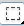 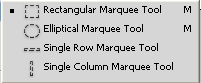 Marquee Tool
Types of Marquee Tools
Rectangular – Allows you to select rectangular objects
Elliptical – Allows you to select elliptical or circular objects
Single Row – Allows you to select single row of pixels
Single Column– Allows you to select single column of pixels
Mouse Operations
Freehand Selection Tools
Allows you to select image that are polygonal or are hard to define shapes.
Shortcut Keys
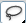 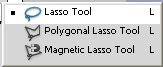 Freehand Selection Tools
Types of Marquee Tools
Lasso Tool – simply drag the lasso around the area you want to select and then return back to its first point.
Polygonal Lasso Tool – select multiple points in the object of your choice and then close the loop by selecting the first point that you made earlier.
Magnetic Lasso Tool– select a single point and then just drop the lasso and the Photoshop will automatically detect edges on the portion of your image that you choose.
Edge-Based Selection Tool
Photoshop will automatically find the edges of the area of your choice as you “paint” around that area.
Shortcut Keys
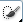 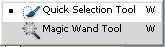 Quick Selection Tools
On Options Bar you will see this:
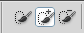 New Selection
Add to Selection
Subtract From Selection
Color-Based Selection Tool
Allows you (actually Photoshop will do it for you) to automatically select parts of an image based on the similarity of color of adjacent pixels.
Shortcut Keys
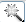 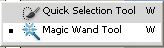 Magic Wand Tools
On Options Bar you will see this:
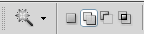 Intersect with Selection
New Selection
Subtract From Selection
Add to Selection
Tips with Selections
On Marquee Tools
Space Bar pair with a Mouse drag allows you to reposition your selection anywhere.
Shift Key pair with a Mouse drag allows you to create either a perfect square if you are using Rectangular Marquee or a perfect circle if you are using an Elliptical Marquee.
On Any Selection Tool
Using Arrow keys allows you to reposition your selection anywhere or up/down and right/left.
Using Move Tool        along with Alt key allows you to make 
		a copy of your selection.
You could resize, rotate, skew, distort etc your selection by using Transform from EditTransform menu.
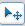